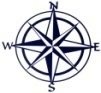 СХЕМА ГРАНИЦ РЫБОВОДНОГО УЧАСТКА №13
оз. Козлушкино
Частоозерский район
Долговской сельский совет
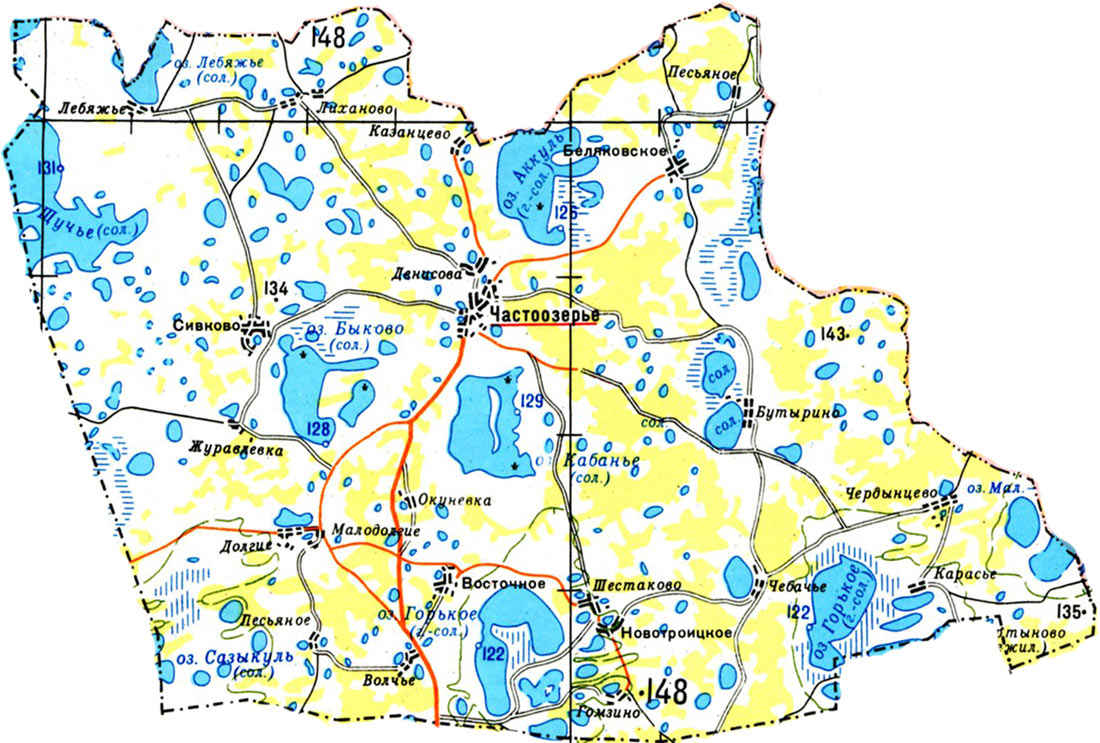 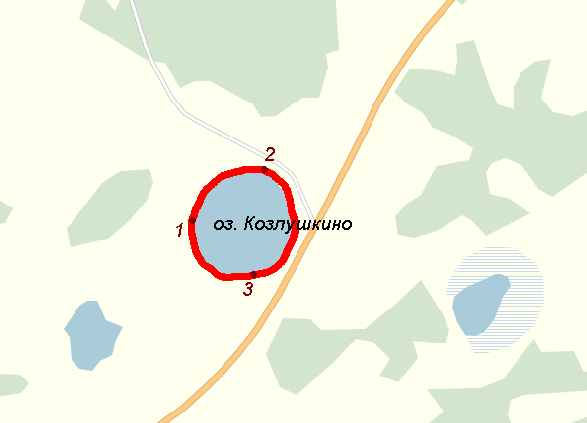 оз. Козлушкино
Условные обозначения:
-  Граница рыбоводного
     участка